SCHIZOPHRENIA
Mrs.Mercy 
Asst.Prof .
Dept of Psychiatric Nursing
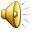 What Is Schizophrenia?
Schizophrenia is a chronic, severe and debilitating mental illness. It is considered one of the psychotic mental disorders and is characterized by symptoms of thought, behavior, and social problems. The thought problems associated with schizophrenia are described as psychosis, in that the person's thinking is completely out of touch with reality at times.
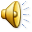 What Is the History of Schizophrenia?
The term schizophrenia has only been in use since 1911. Soon before that, it was deemed a separate mental illness in 1887 by Emil Kraepelin. Despite that relatively recent history, it has been described throughout written history. Ancient Egyptian, Hindu, Chinese, Greek, and Roman writings described symptoms similar to the positive symptoms of schizophrenia. During medieval times, schizophrenia, like other illnesses, was often viewed as evidence of the sufferer being possessed by spirits or evil powers.
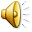 Who Is Affected?
Schizophrenia affects about 1% of the population, corresponding to more than 2 million people in the United States and 100,000-200,000 newly diagnosed people every year. 
Other statistics about schizophrenia include that it affects men about one and a half times more commonly than women and that 50% of people in hospital psychiatric care have schizophrenia. 
Diagnosis is usually in people aged 17-35 years with the illness appearing earlier in men (in the late teens or early 20s) than in women (who are affected in the 20s to early 30s).
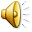 How Common Is Schizophrenia in Children?
Although there have been fewer studies on schizophrenia in children compared to adults, researchers are finding that children as young as 6 years old can be found to have all the symptoms of their adult counterparts and continue to have those symptoms into adulthood.
Types of Schizophrenia
There are five types of schizophrenia, each based on the kind of symptoms the person has at the time of assessment:
Paranoid schizophrenia
Disorganized schizophrenia
Catatonic schizophrenia
Undifferentiated schizophrenia
Residual schizophrenia
Paranoid Schizophrenia
Paranoid-type schizophrenia is characterized by delusions and auditory hallucinations but relatively normal intellectual functioning and expression of affect. 
The delusions can often be about being persecuted unfairly or being some other person who is famous.
 People with paranoid-type schizophrenia can exhibit anger, aloofness, anxiety, and argumentativeness.
Disorganized Schizophrenia or Hebphrenic
Disorganized-type schizophrenia is characterized by speech and behavior that are disorganized or difficult to understand, and flattening or inappropriate emotions. 
People with disorganized-type schizophrenia may laugh at the changing color of a traffic light or at something not closely related to what they are saying or doing. 
Their disorganized behavior may disrupt normal activities, such as showering, dressing, and preparing meals.
Catatonic Schizophrenia
Catatonic-type schizophrenia is characterized by disturbances of movement. People with catatonic-type schizophrenia may keep themselves completely immobile or move all over the place. 
They may not say anything for hours, or they may repeat anything you say or do senselessly. Either way, the behavior is putting these people at high risk because it impairs their ability to take care of themselves.
Undifferentiated Schizophrenia
Undifferentiated-type schizophrenia is characterized by episodes of two or more of the following symptoms: delusions, hallucinations, disorganized speech or behavior, catatonic behavior or negative symptoms, but the individual does not qualify for a diagnosis of paranoid, disorganized, or catatonic type of schizophrenia.
Residual Schizophrenia
Residual-type schizophrenia is characterized by a past history of at least one episode of schizophrenia, but the person currently has no positive symptoms (delusions, hallucinations, disorganized speech or behavior).
 It may represent a transition between a full-blown episode and complete remission, or it may continue for years without any further psychotic episodes.
What Are Causes of Schizophrenia?
There is no single cause for schizophrenia.
  It is the result of a complex group of genetic, psychological, and environmental factors. 
Genetic factors :Based on various studies like adoptional studies and twin studies .
Biochemical factors :Dopamine hypothesis –excessive levels of dopamine as a neurotransmitter.
Psychological factors : social withdrawal ,introverted personalities or schizoid personalities ,ego boundary disturbances ,negative reinforcement ,regression of person to a phase of primary narcissism and ego disintegration .
Social or environmental factors :home not conducive to normal emotional growth,family conflicts, inadequate communication between parents and children .
Is Schizophrenia Hereditary?
As with most other mental disorders, schizophrenia is not directly passed from one generation to another genetically, but it is known to run in families. 
Thus, the risk of illness in an identical twin of a person with schizophrenia is 40%-50% and a child of a parent suffering from schizophrenia has a 10% chance of developing the illness.
Clinical features
Positive symptoms :
Delusions
Hallucinations 
Bizarre behaviour 
Aggression 
Agitation 
Suspiciousness
Hostility 
Excitement 
Grandiosity
Negative symptoms 
Apathy 
Avolition 
Social withdrawal
Diminished emotional responsiveness
Blunted affect 
Stereotyped thinking 
Detachment 
Lack of spontaneity
Bleurer’s 4 A’S 
Affect 
Associations 
Autism 
Ambivalence
Cognitive Symptoms
Cognitive symptoms include difficulties attending to and processing of information, in understanding the environment, and in remembering simple tasks.
Affective (or Mood) Symptoms
The most notable affective symptom is depression, which accounts for a very high rate of attempted suicide in people suffering from schizophrenia.
How Is Schizophrenia Diagnosed?
There is no one test that definitively indicates that someone has schizophrenia. 
Comprehensive medical, family, and mental-health information. 
Physical examination 
Mental Status Examination 
Lab tests
Treatment Methods in Schizophrenia
Somatic ( Physical ) therapies 
1. Antipsychotics 
olanzapine (Zyprexa), risperidone (Risperdal), quetiapine (Seroquel), ziprasidone (), aripiprazole (Abilify), paliperidone (Invega), and asenapine (Saphris).
2. ECT
Psychological Treatment
1.Hospitalisation 
2. Psychotherapy 
3.Rehabilitation –social ,vocational 
4. Aftercare –day treatment ,halfway homes 
5.Family therapy 
6.Social Therapy
Schizophrenia Treatment - Medications (Continued)
Mood-stabilizer medications like lithium (Lithobid), divalproex (Depakote), carbamazepine and lamotrigine (Lamictal)

Antidepressant medications Examples of antidepressants that are commonly prescribed for that purpose include serotonergic (SSRI) medications that affect serotonin levels like fluoxetine (Prozac), sertraline (Zoloft), paroxetine (Paxil), citalopram (Celexa), and escitalopram (Lexapro); combination serotonergic/adrenergic medications (SNRIs) like venlafaxine (Effexor), desvenlafaxine (Pristiq), and duloxetine (Cymbalta), as well as bupropion (Wellbutrin), which is a dopaminergic (affecting dopamine levels) antidepressant.
Schizophrenia Treatment - Psychosocial Interventions (Continued)
Substance abuse treatment:
Providing medical and psychosocial interventions that address substance abuse should be an integral part of treatment as about 50% of individuals with schizophrenia suffer from some kind of substance abuse or dependence.
What Is the Prognosis for Schizophrenia?
The onset may be acute or gradual .
Onset is usually in adolescence 
May be precipitating event 
Classic course is one of exacerbations and relative remissions 
Patient will never come back to his original level of functioning .
Around 20-30% of patients are able to lead somewhat normal lives .
Appox 20-30% of patients continue to experience moderate symptoms 
40-60% of patients remain significantly impaired by their illness for their entire life .
NURSING MANAGEMENT
Nursing assessment 
Nursing diagnosis
1. Disturbed thought process r/t inability to trust ,panic anxiety,or biochemical factors evidenced by delusional thinking , extreme suspiciousness.
2. Impaired health maintenance r/t inability to trust ,extreme suspiciousness evidenced by poor  diet intake ,inadequate food and fluid intake ,difficulty in falling asleep.
THANK YOU